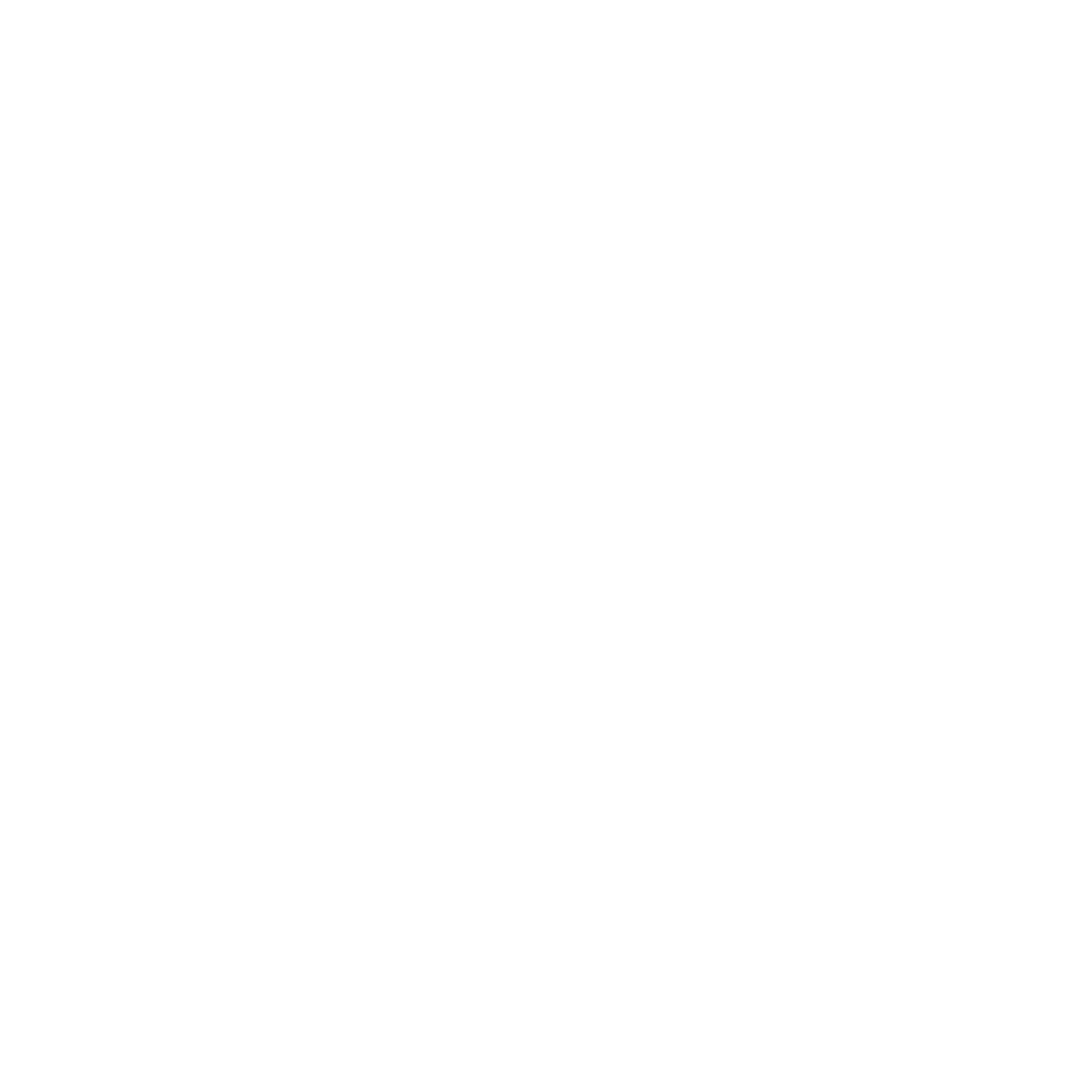 Research Poster Title
Author Names
Western University of Health Sciences
Acknowledgments
Introduction
Add your information, graphs and images to this section.
Add your information, graphs and images to this section.
Conclusions
Materials & Methods
Add your information, graphs and images to this section.
Add your information, graphs and images to this section.
Results
Add your information, graphs and images to this section.